ВНЕКЛАССНОЕ ИНТЕГРИРОВАННОЕ ЗАНЯТИЕ

ПО МАТЕМАТИКЕ И ТРУДОВОМУ ОБУЧЕНИЮ

2 КЛАСС
Подготовила учитель
                                                                                начальных классов
                                                                                                                   Жукова Л.И.
Тема: Положение  предметов в пространстве и на плоскости.             Аппликация: «Конура для собачки Аввы»
Цели:
формировать умение определять положение предметов в      пространстве и на плоскости; правильно размещать детали аппликации относительно друг друга и на плоскости листа

коррекционная работа по развитию устной речи при построении предложений с предлогами под,у,над,в,за; мелкой моторики посредством приклеивания деталий аппликации; мыслительной деятельности, памяти посредством отгадывания загадок

прививать  любовь к животным, желание помогать им; воспитывать терпение, аккуратность и понимание полезности своего труда.


Оборудование: слайд –программа, образец, детали аапликации,клей,салфетки, подкладные листы,шапочки зайца,белки,бабочки,дятла,ежика.
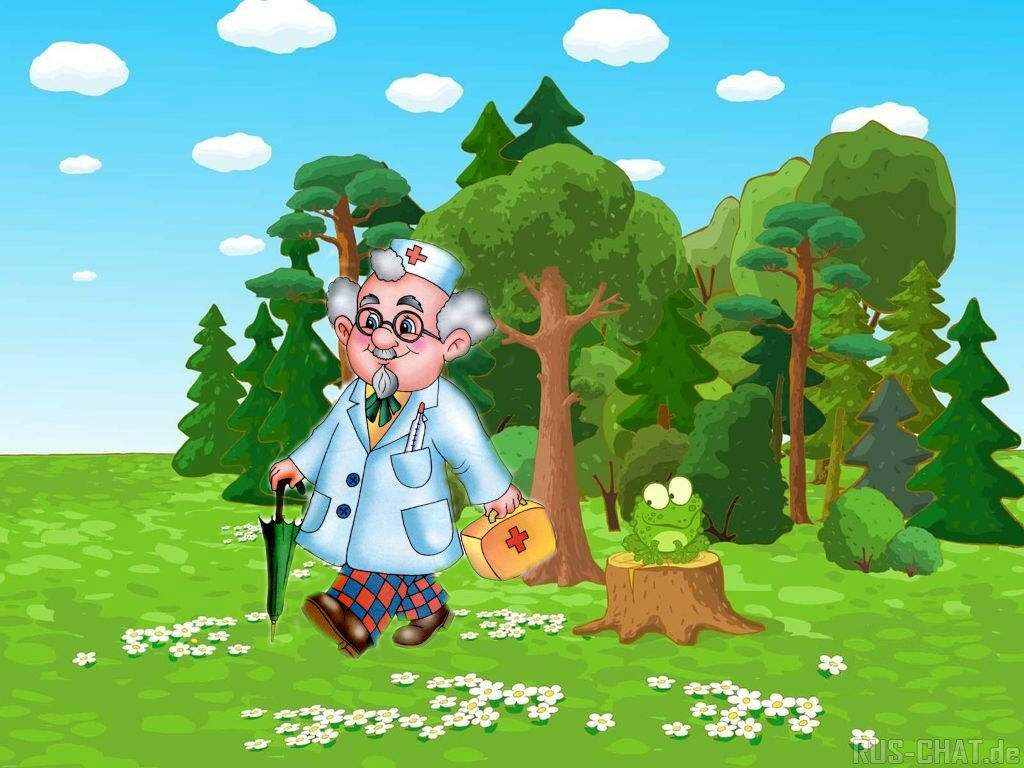 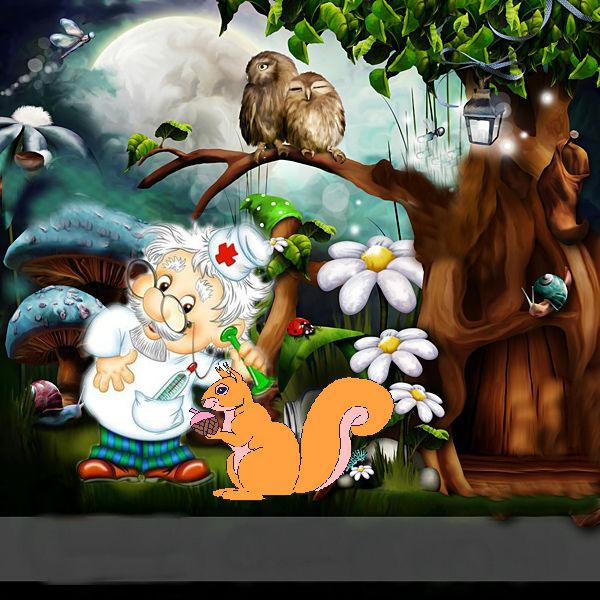 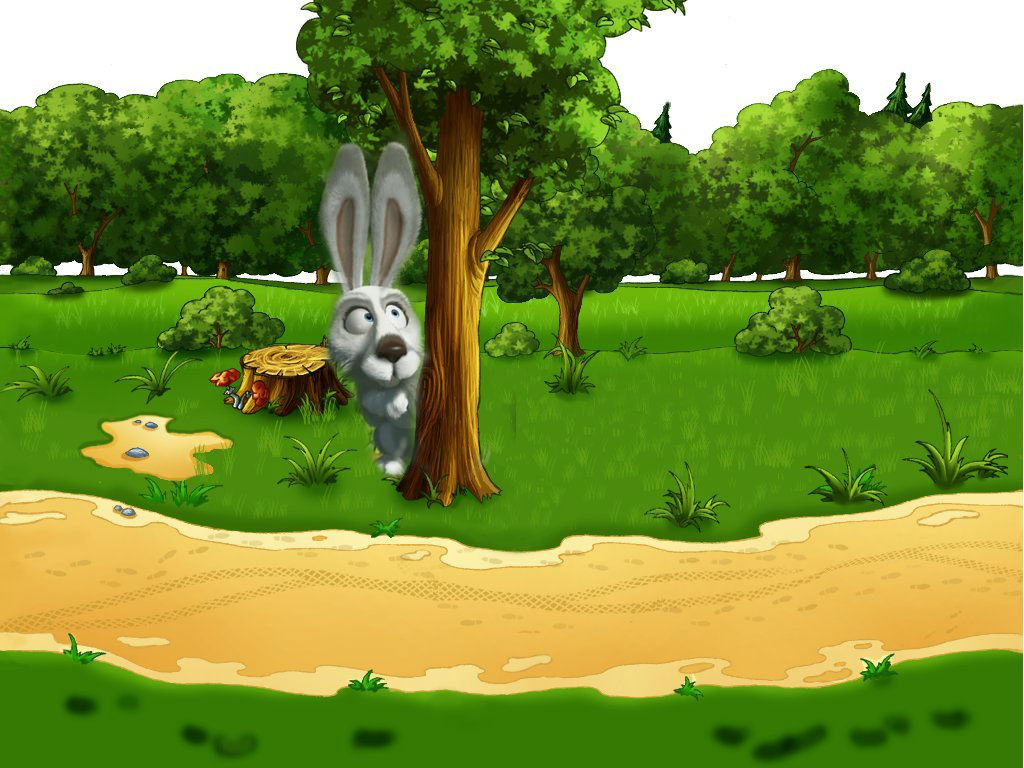 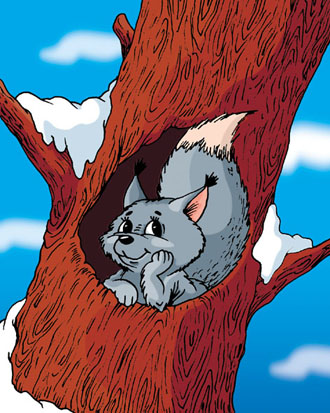 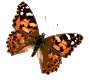 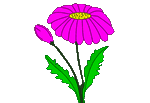 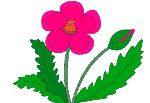 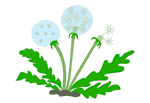 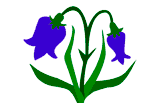 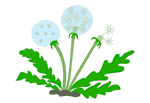 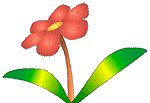 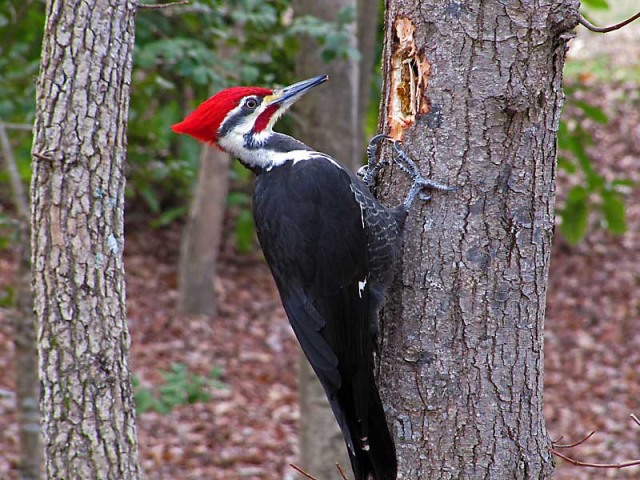 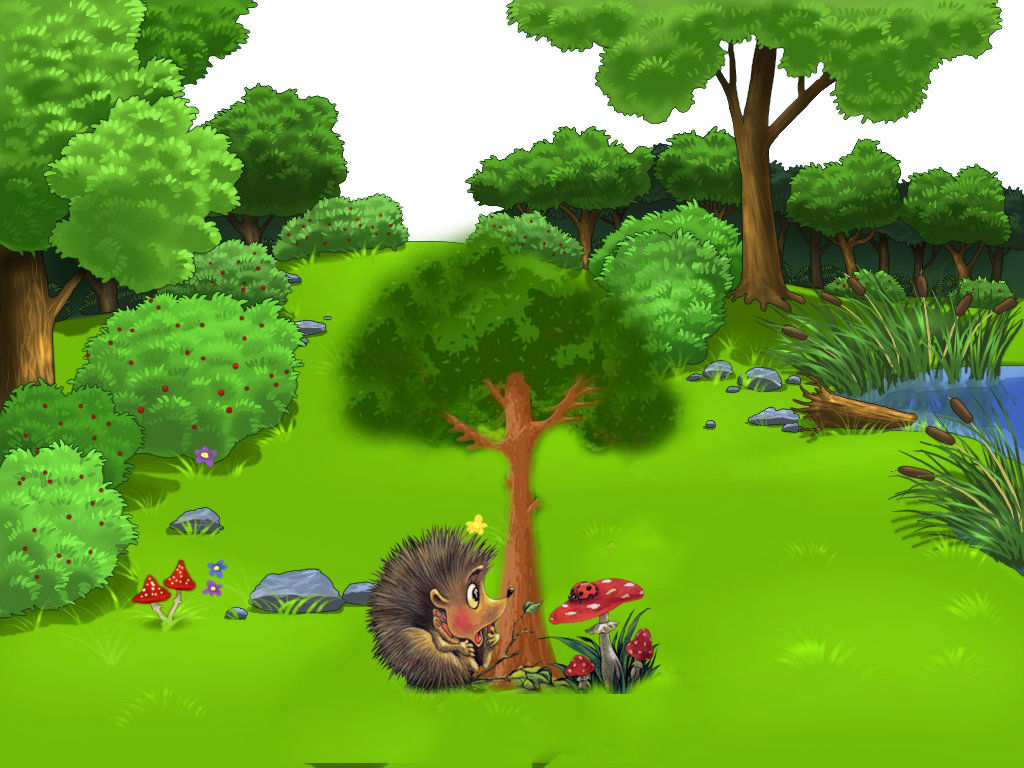 Ребята, помогите, пожалуйста, построить конуру для моей собачки Аввы, чтобы я поскорее смог прийти лечить зверей !
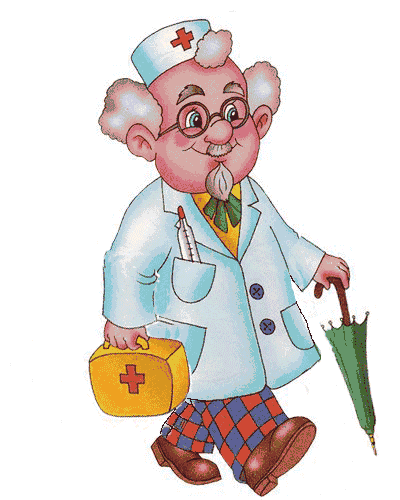 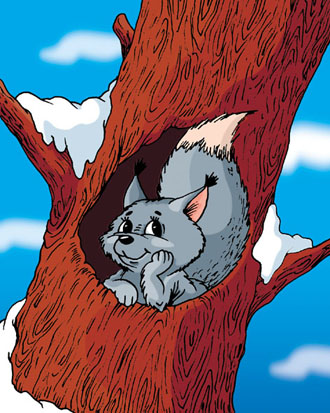 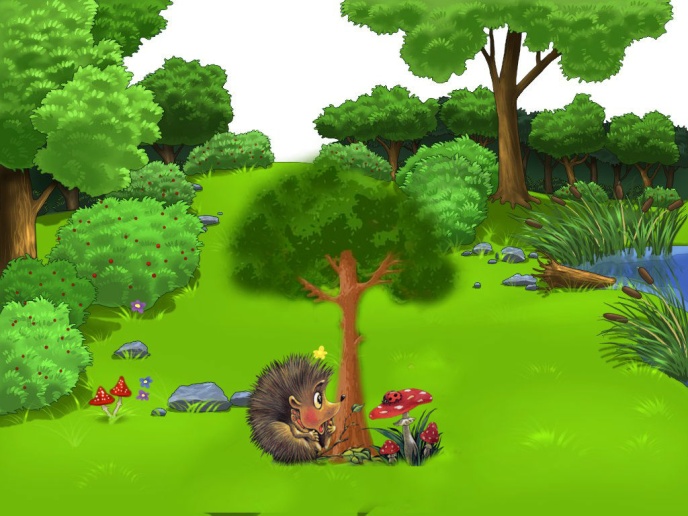 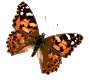 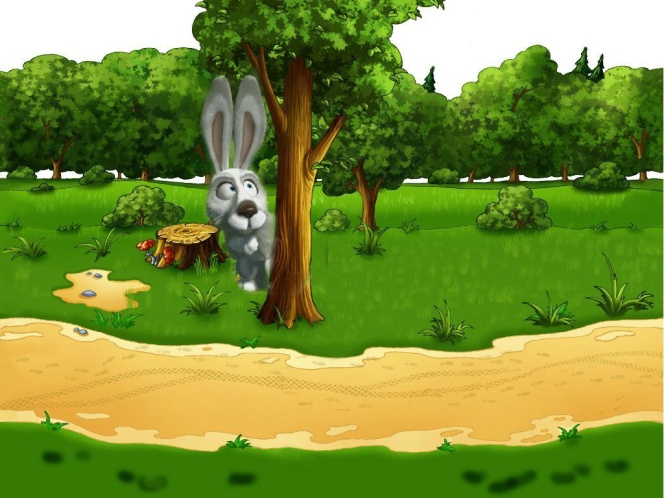 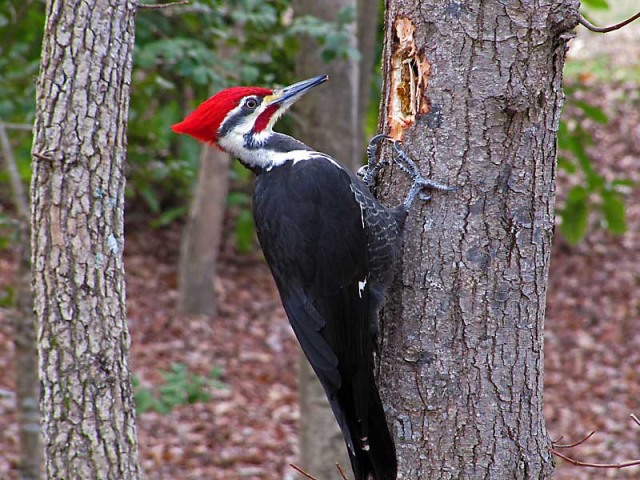 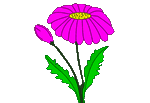